Possible parasitic measurementduring Fall GMp run
February 24th 2016
Alexandre Camsonne
DVCS setup
Stand has range from 10 to 16 degrees
Z position from 1.5 m to 5.5 m
Carrier about 2 m x 1m
208 channels of RG 213 signal going in HRS
208 HV channels
DVCS electronics in spectrometer
1 GHz waveform sampling 128 ns depth
Calorimeter trigger
DVCS setup
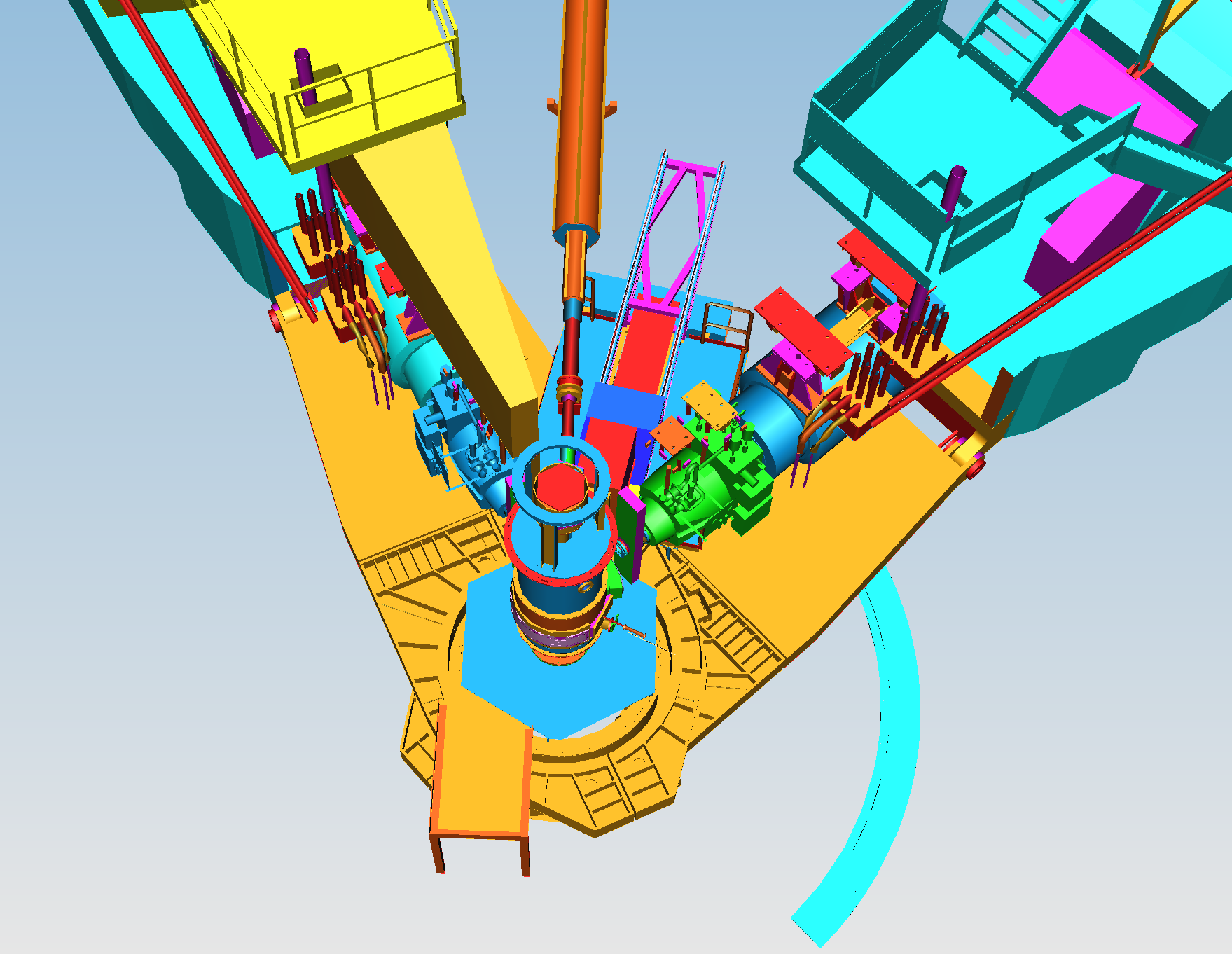 DVCS arm
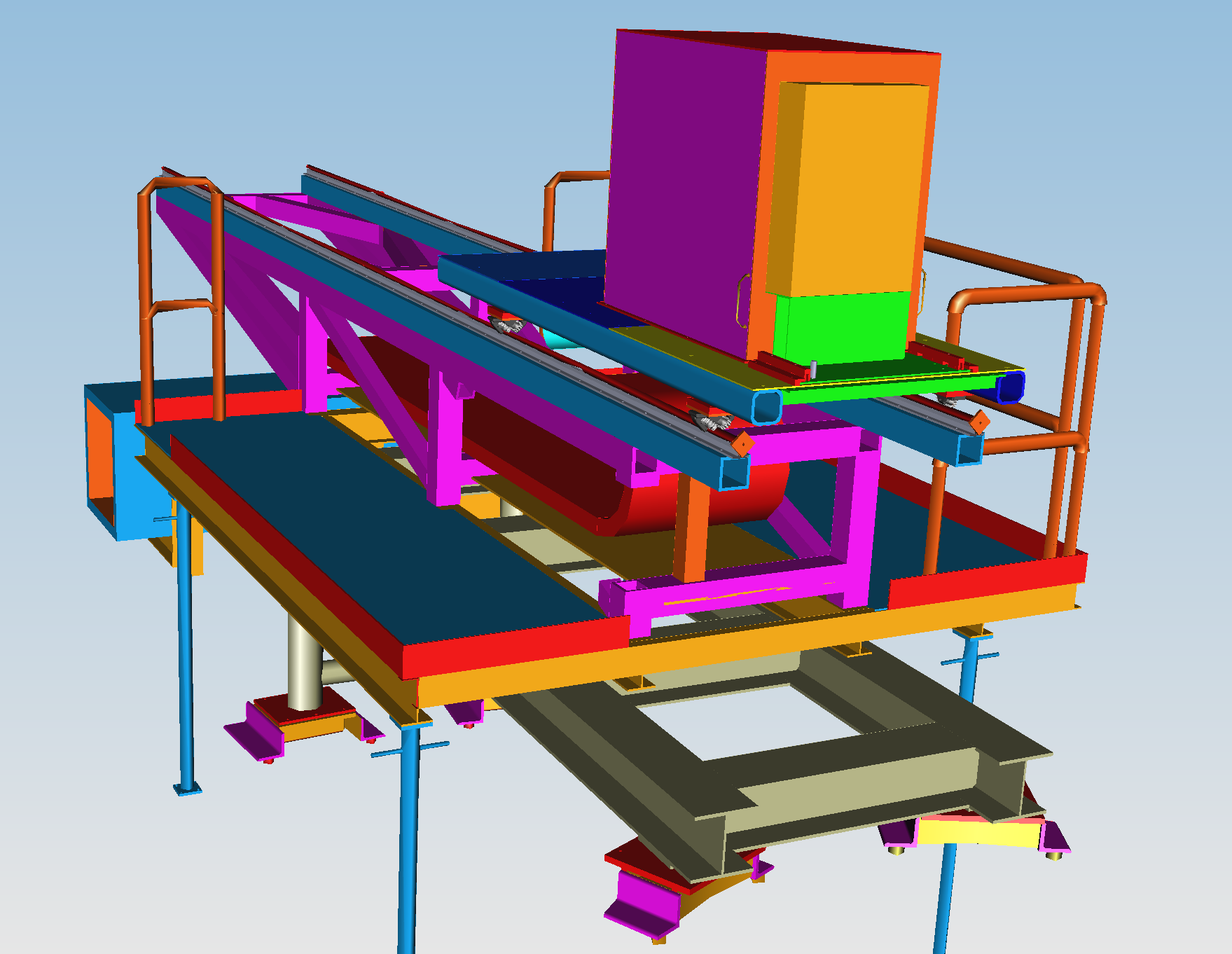 DVCS calorimeter box and carriage
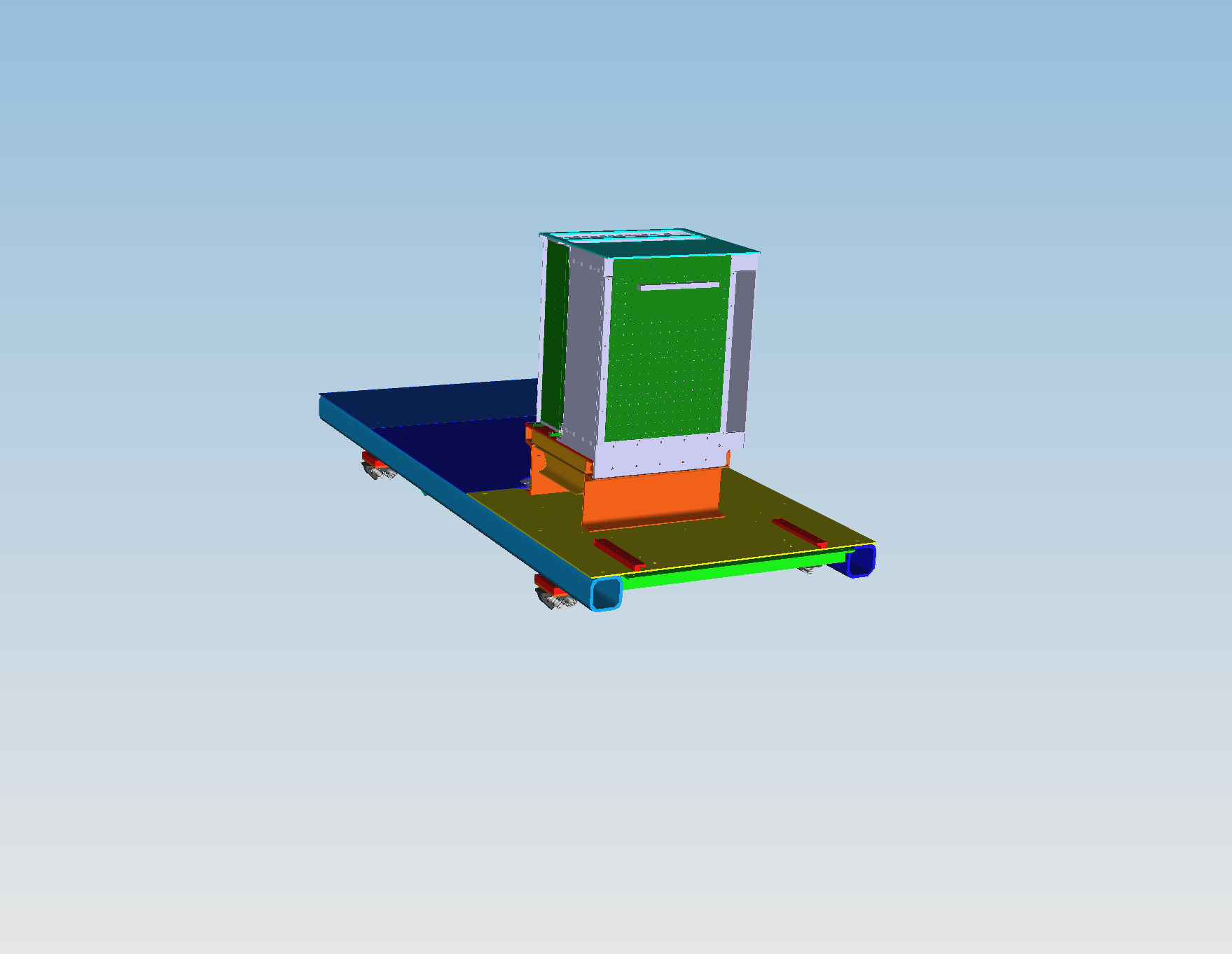 GMp experiment
Need high current up to 60 uA
Two single arms DAQ
Left HRS

Right HRS : limite to about 42 degrees because of DVCS stand
DVCS requested to run at under 25 uA when calorimeter is in place, can run high current when DVCS calorimeter is unstacked
Most likely extended to Fall
GMp kinematics
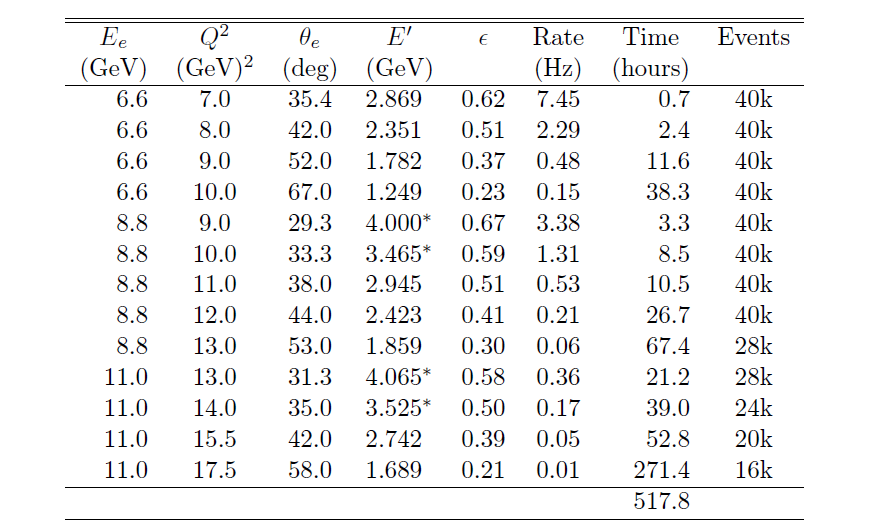 0.7+2.4+3.3+8.5+10.5+26.7+21.2+39 =112.3 hours = 5 PAC days = 10 days
Dedicated GMp run
When DVCS is done, unstack calorimeter
Most likely stand stays in place to save installation time
GMp uses Left HRS for small angle measurement
Most like Right HRS at smallest angle and DVCS stand at smallest angle 10 degrees
Electron Calorimeter irration test
10 degrees, current up to 60 uA

Can reuse DVCS cables 208 channels and stack lead glass, need PMTs support

Could reuse DVCS box, but not heat curing
C200 ready next fall ?
GEM tests
One plane or more in front of calorimeter
Large or small GEM in front of HRS on sieve hold
MPD in VME64X crate in spectrometer
Test CODA integration, rate capability, DAQ capability, position resolution in high background, radiation hardness
GRINCH prototype test
PID for GEM and ECAL
Test rate capability and VETROC
HCAL
Can be place in place of ECAL
Or could look for coincidence with ECAL or HRS
Can install FADC crate in LHRS for trigger testing
DAQ options
Use DVCS DAQ
Good to look at accidental and background rate

Use SBS DAQ
Good to test full scheme in realistic conditions
More involved in terms of installation
Drawback
Only small angle available 10 to 16 degrees limited by RHRS

No magnet : background and irradiation will be significantly higher
Conclusion
Opportunity to take data in high background environment
Test detector capabilities
Benchmark Montecarlo
Could test several detector components

Could need significant effort depending how involved in the setup